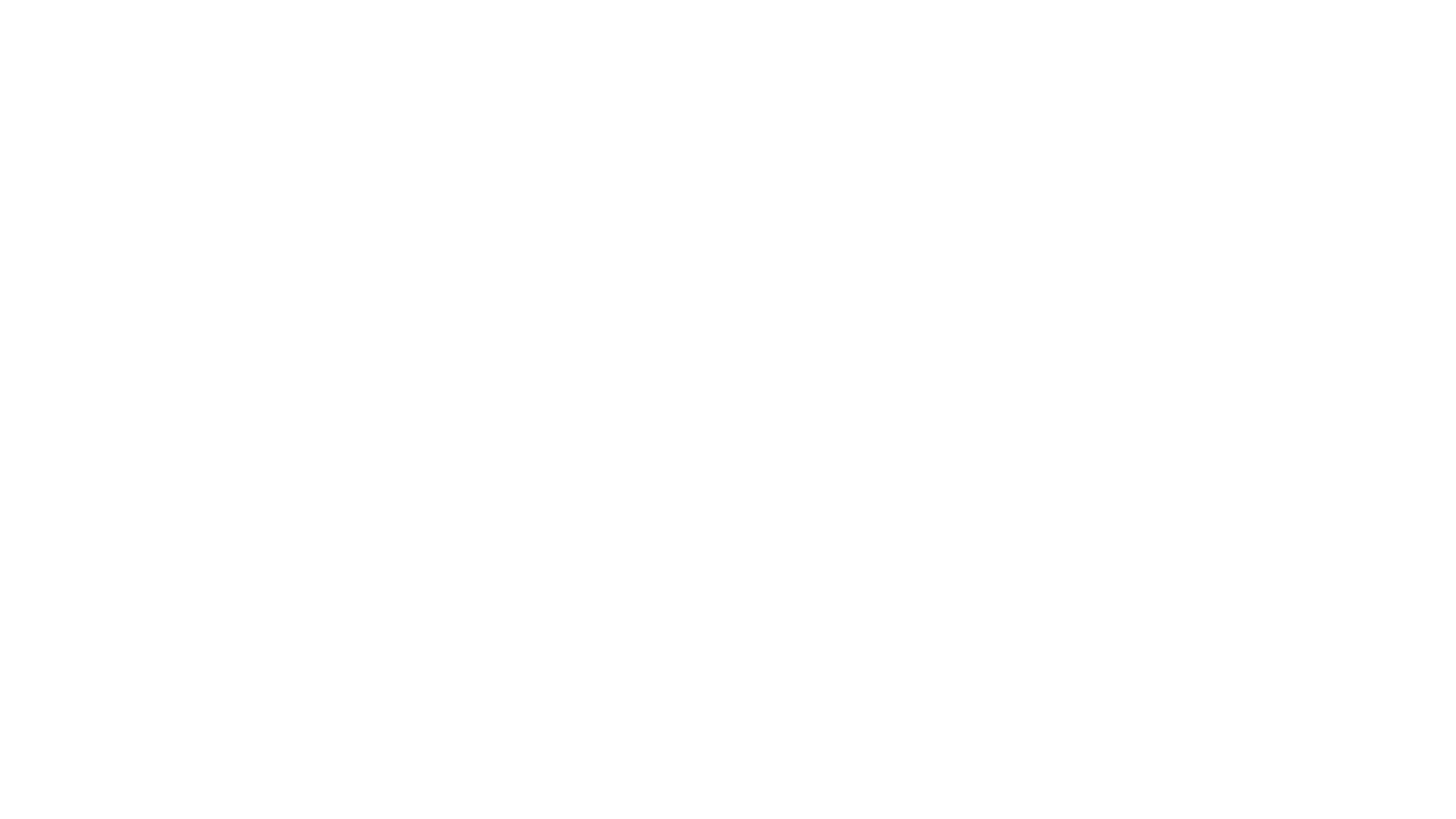 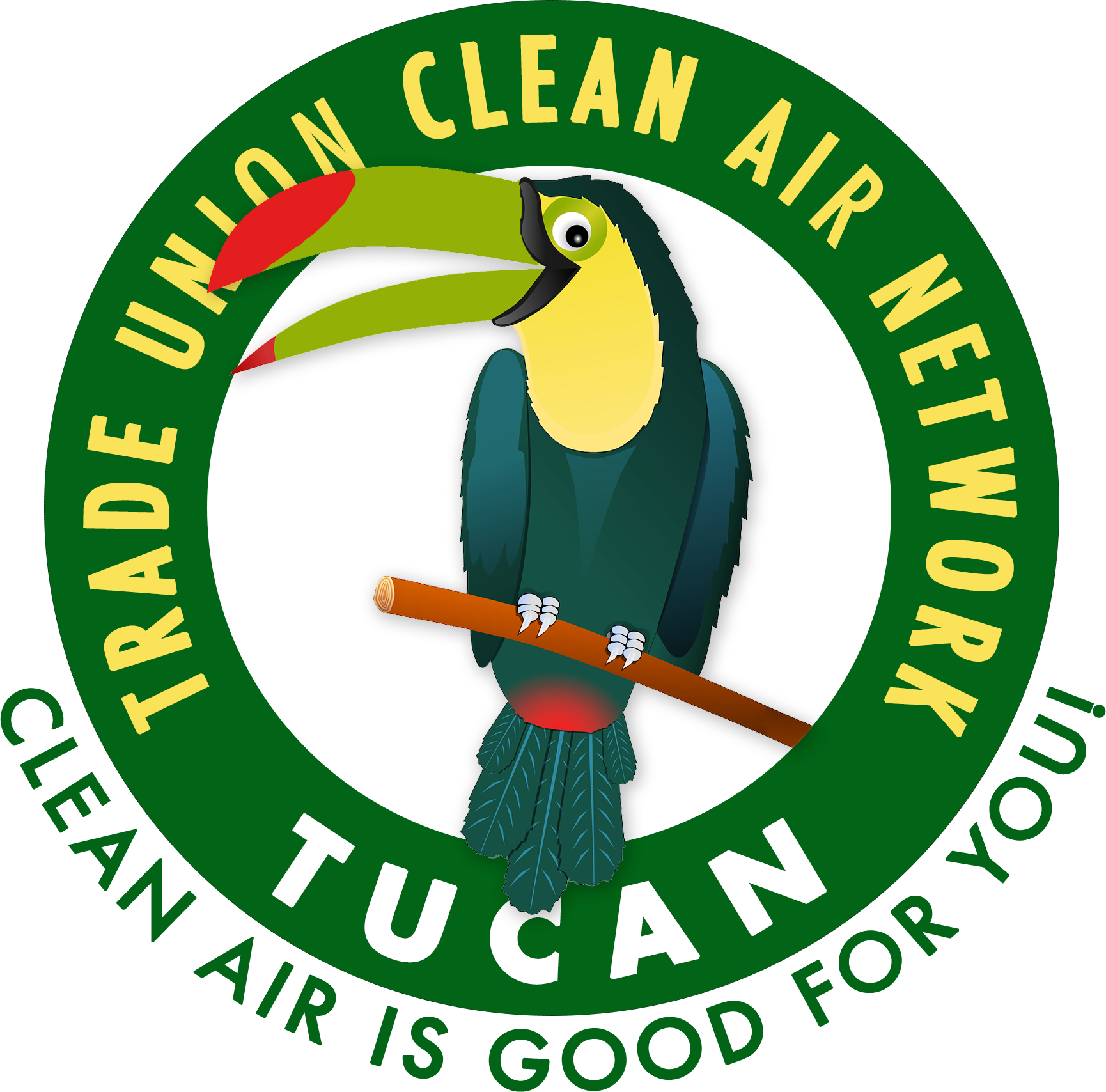 May, 2021
Workers challenging bad air at/from work
Janet Newsham – janet@gmhazards.org.uk / 07734 317158
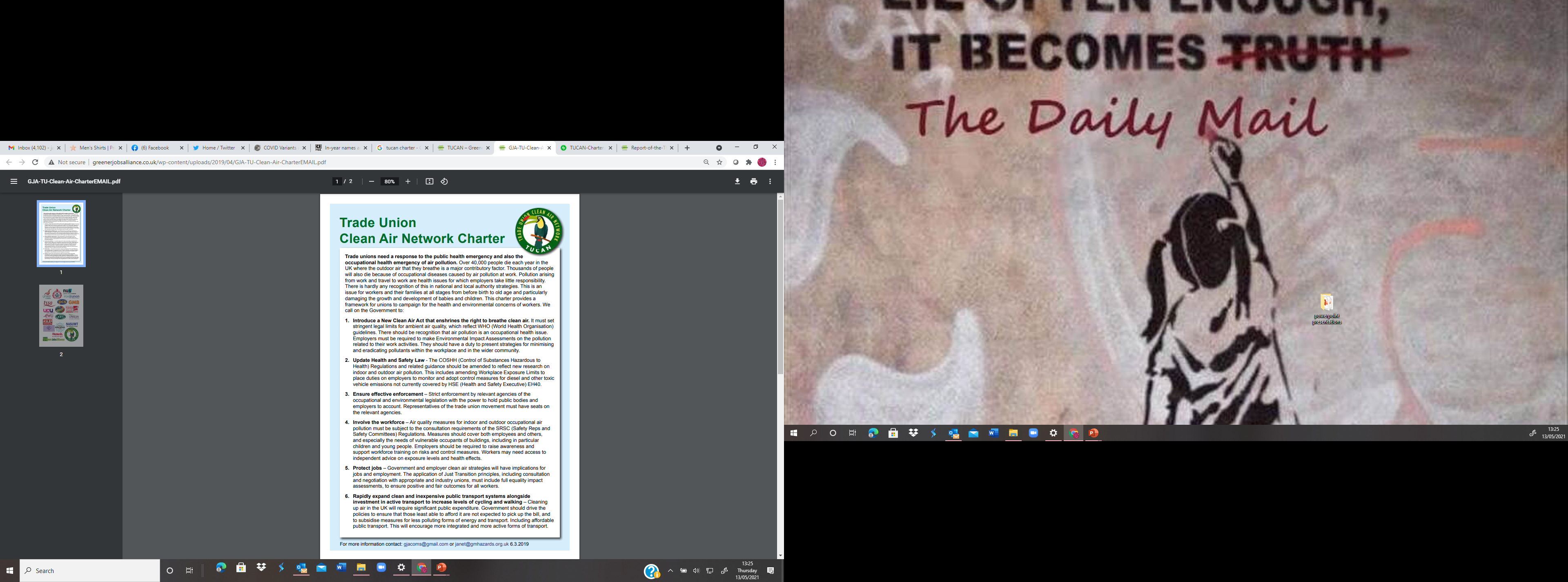 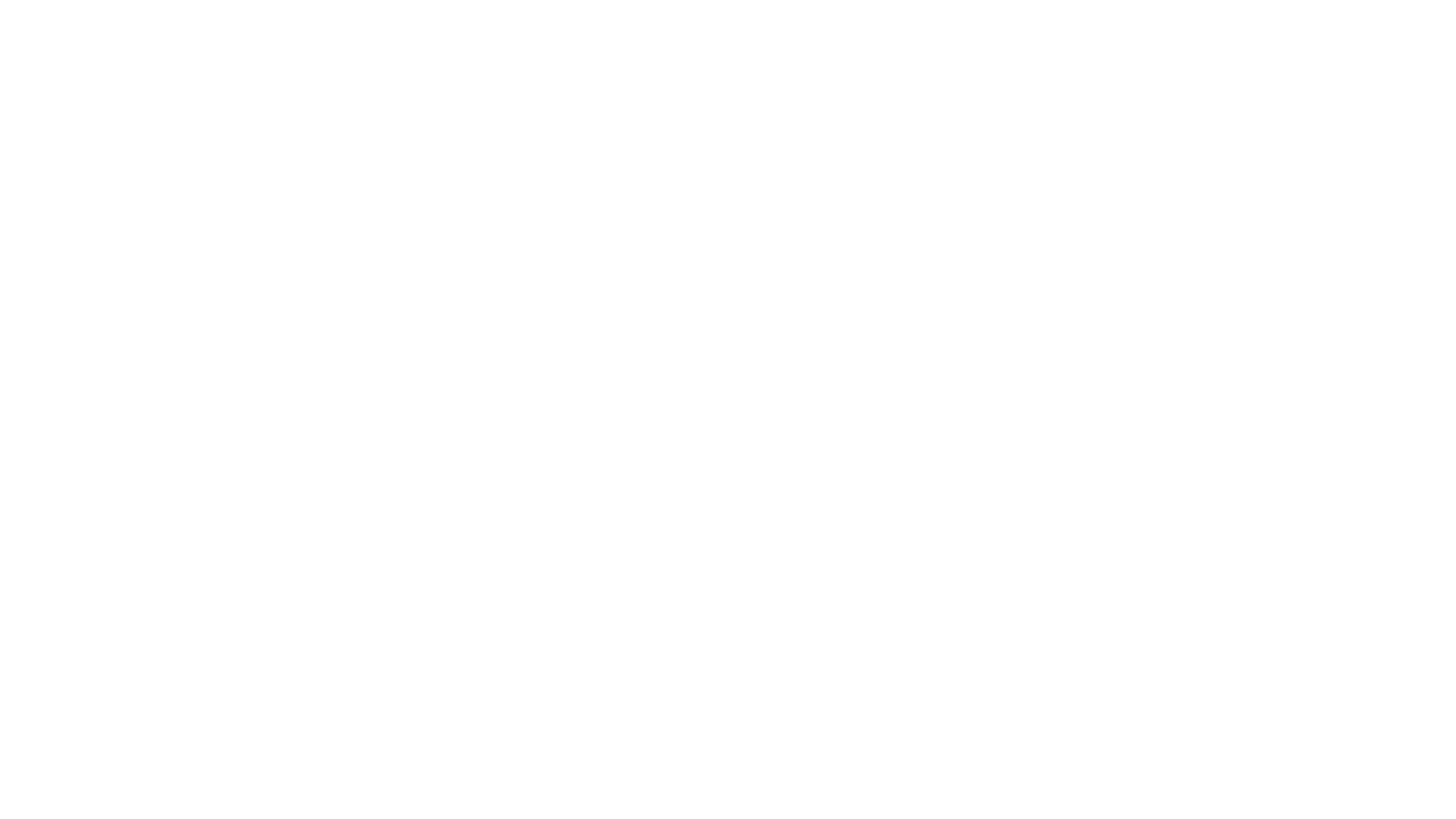 Workers are exposed to a toxic cocktail of chemicals in their homes, environment and in their workplaces
Those who live in the poorest areas, work in the lowest paid jobs are more exposed
Air pollution is an equality issue
30,000 deaths annually
?workers made ill every year

Ventilation – will better ventilation for Covid-19 make it better for workers working in polluted air?
TUCAN Guidance and the charter – How can we raise the debate?
Air quality, Covid-19 and RA
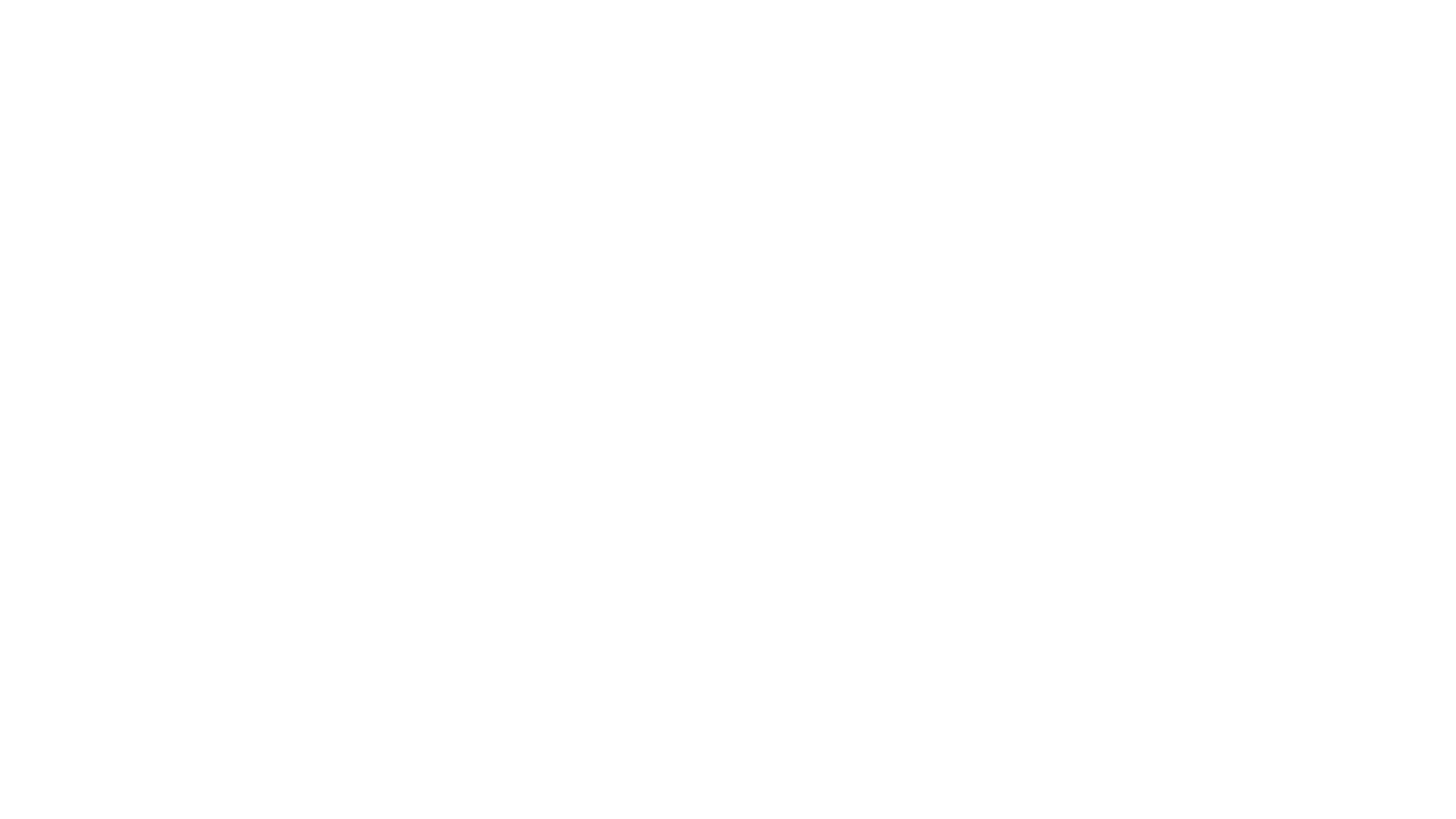 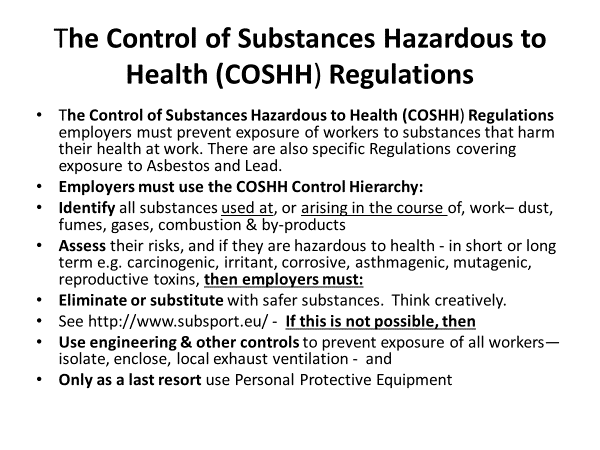 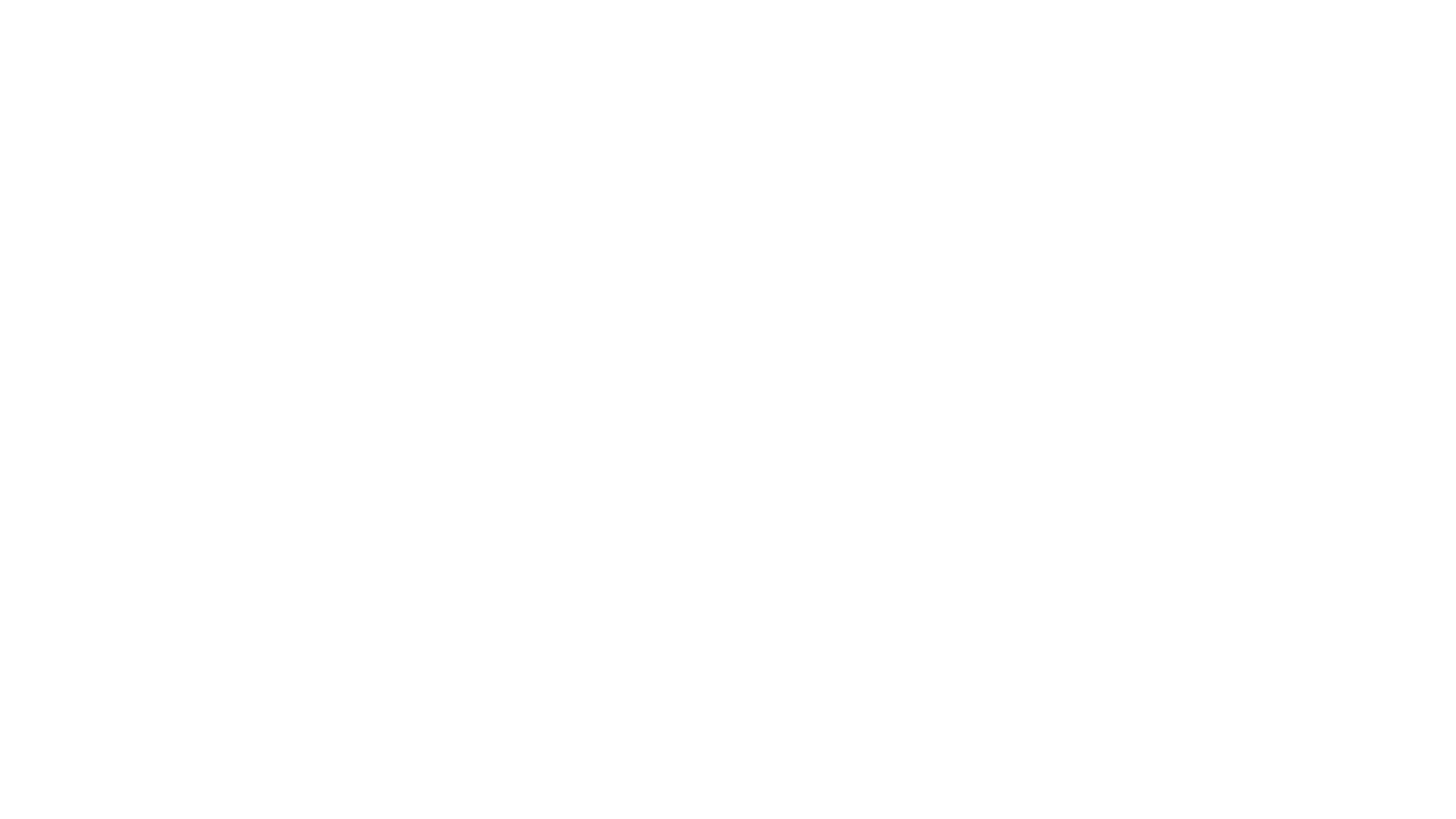 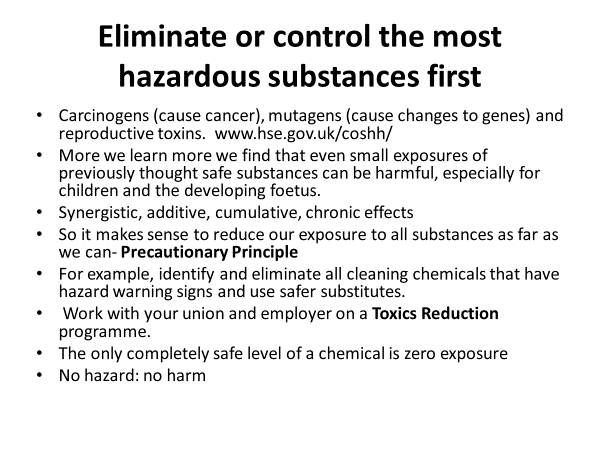 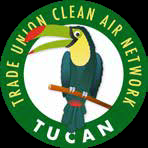 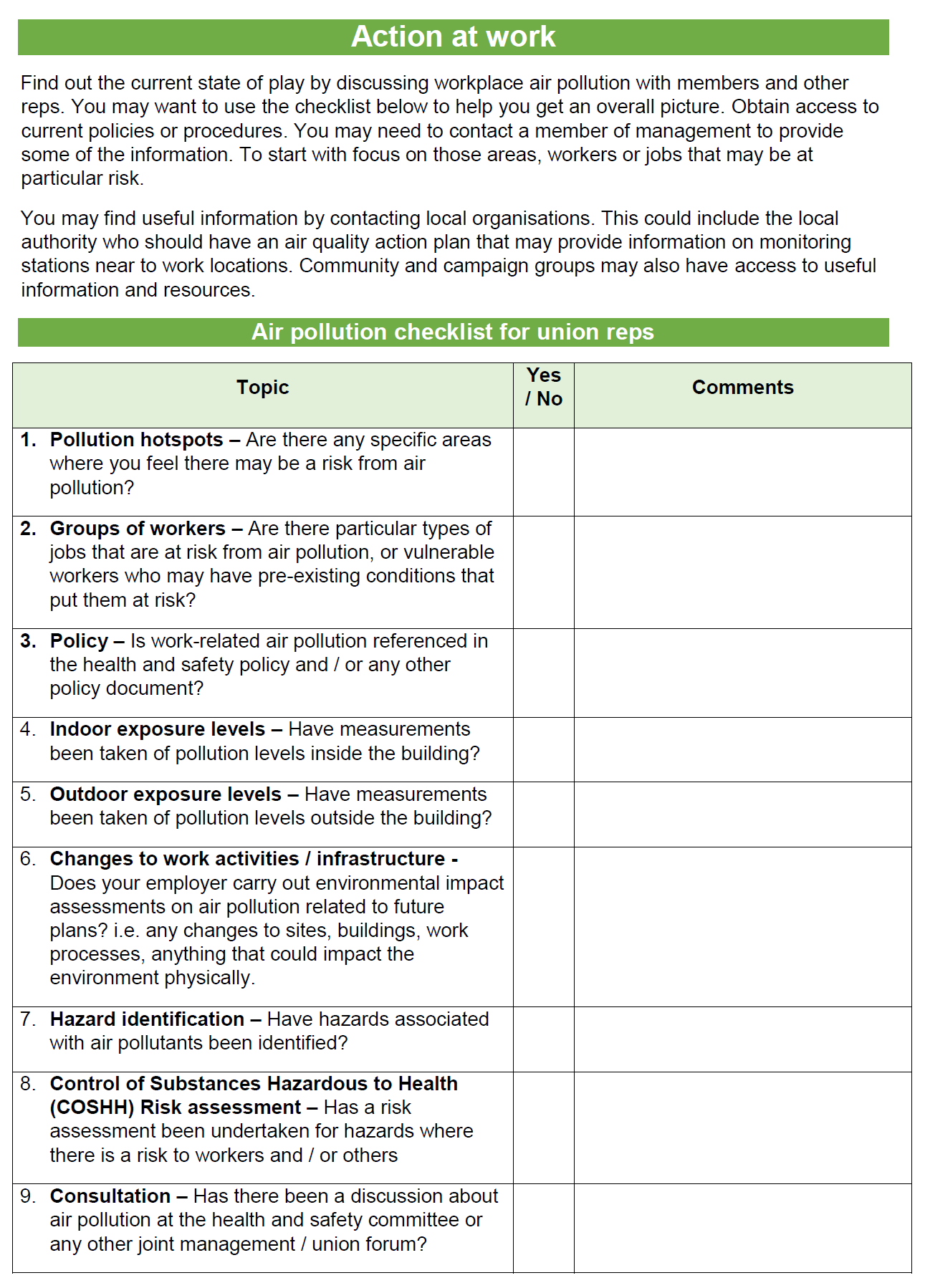 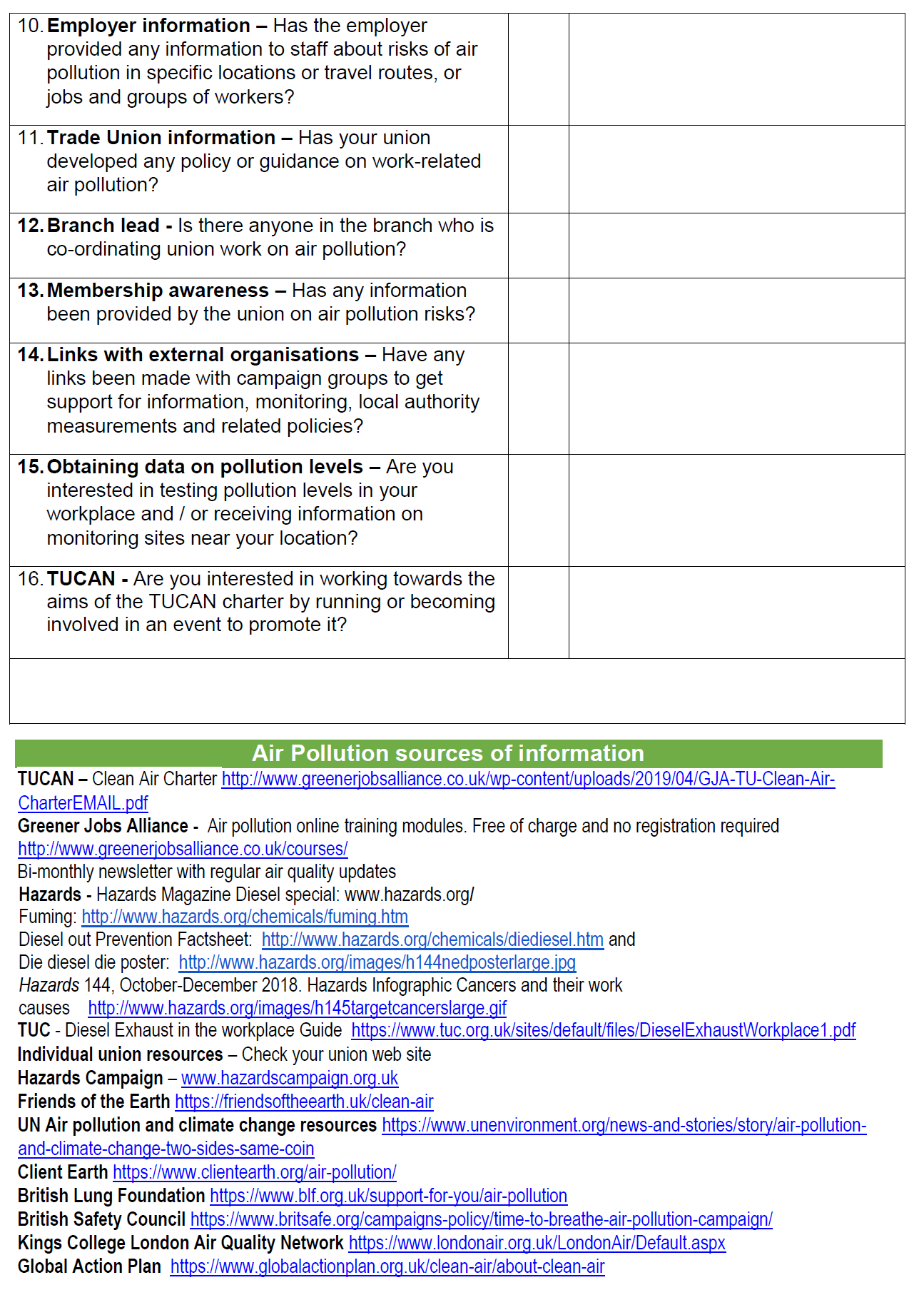 Contact us for support to use monitor for PM2.5 Working with Global Action Plan
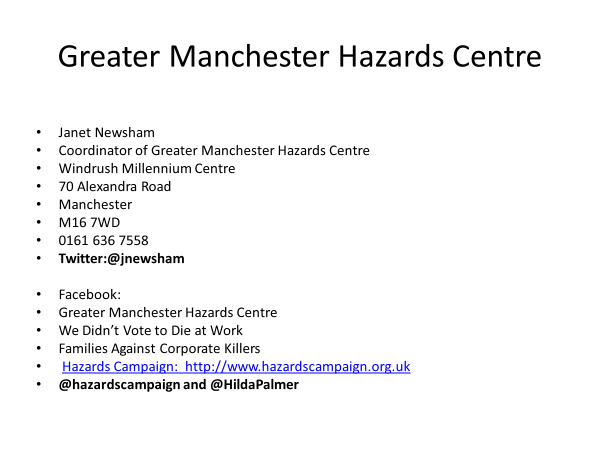 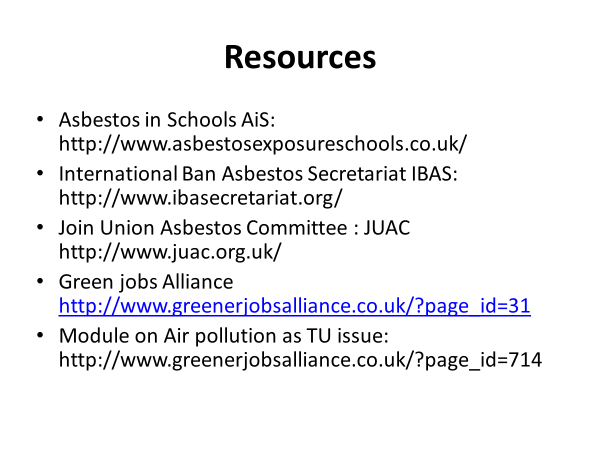 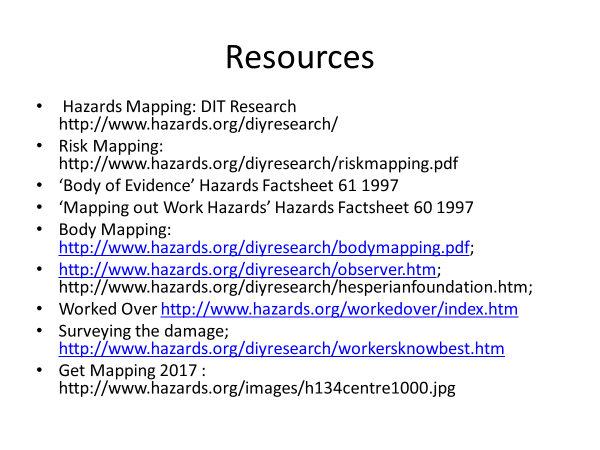 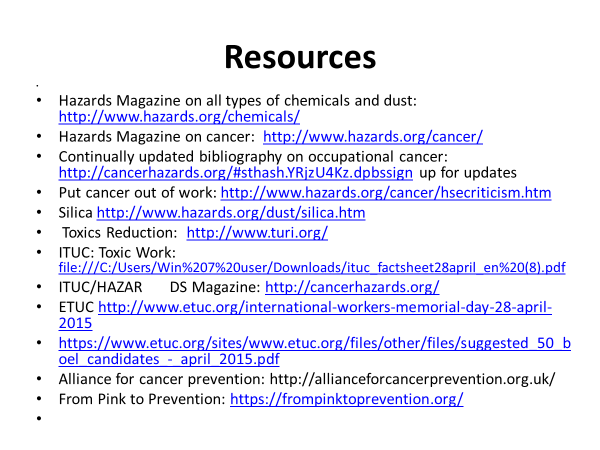